Passage Retrievaland Re-ranking
Ling573
NLP Systems and Applications
May 3, 2011
Upcoming Talks
Edith Law
Friday: 3:30; CSE 303
Human Computation: Core Research Questions and Opportunities 
Games with a purpose, MTurk , Captcha verification, etc

Benjamin Grosof: Vulcan Inc., Seattle, WA, USA
Weds 4pm; LIL group, AI lab
SILK's Expressive Semantic Web Rules and Challenges in Natural Language Processing
Roadmap
Passage retrieval and re-ranking
Quantitative analysis of heuristic methods
Tellex et al 2003
Approaches, evaluation, issues

Shallow processing learning approach
Ramakrishnan et al 2004

Syntactic structure and answer types
Aktolga et al 2011
QA dependency alignment, answer type filtering
Passage Ranking
Goal: Select passages most likely to contain answer
Factors in reranking:
Document rank
Want answers!
Answer type matching
Restricted Named Entity Recognition
Question match:
Question term overlap
Span overlap: N-gram, longest common sub-span
Query term density: short spans w/more qterms
Quantitative Evaluation of Passage Retrieval for QA
Tellex et al.
Compare alternative passage ranking approaches
8 different strategies + voting ranker	
Assess interaction with document retrieval
Comparative IR Systems
PRISE
Developed at NIST
Vector Space retrieval system
Optimized weighting scheme
Comparative IR Systems
PRISE
Developed at NIST
Vector Space retrieval system
Optimized weighting scheme
Lucene
Boolean + Vector Space retrieval
Results Boolean retrieval RANKED by tf-idf 
Little control over hit list
Comparative IR Systems
PRISE
Developed at NIST
Vector Space retrieval system
Optimized weighting scheme
Lucene
Boolean + Vector Space retrieval
Results Boolean retrieval RANKED by tf-idf 
Little control over hit list
Oracle: NIST-provided list of relevant documents
Comparing Passage Retrieval
Eight different systems used in QA
Units
Factors
Comparing Passage Retrieval
Eight different systems used in QA
Units
Factors
MITRE:
Simplest reasonable approach: baseline
Unit: sentence
Factor: Term overlap count
Comparing Passage Retrieval
Eight different systems used in QA
Units
Factors
MITRE:
Simplest reasonable approach: baseline
Unit: sentence
Factor: Term overlap count
MITRE+stemming:
Factor: stemmed term overlap
Comparing Passage Retrieval
Okapi bm25
Unit: fixed width sliding window
Factor:  

k1=2.0; b=0.75
Comparing Passage Retrieval
Okapi bm25
Unit: fixed width sliding window
Factor:  

k1=2.0; b=0.75
MultiText:
Unit: Window starting and ending with query term
Factor: 
Sum of IDFs of matching query terms
Length based measure * Number of matching terms
Comparing Passage Retrieval
IBM:
Fixed passage length
Sum of:
Matching words measure: Sum of idfs of overlap terms
Thesaurus match measure: 
Sum of idfs of question wds with synonyms  in document
Mis-match words measure:
 Sum of idfs of questions wds NOT in document
Dispersion measure: # words b/t matching query terms
Cluster word measure: longest common substring
Comparing Passage Retrieval
SiteQ:
Unit: n (=3) sentences
Factor: Match words by literal, stem, or WordNet syn
Sum of
Sum of idfs of matched terms
Density weight score * overlap count, where
Comparing Passage Retrieval
SiteQ:
Unit: n (=3) sentences
Factor: Match words by literal, stem, or WordNet syn
Sum of
Sum of idfs of matched terms
Density weight score * overlap count, where
Comparing Passage Retrieval
Alicante:
Unit: n (= 6) sentences
Factor: non-length normalized cosine similarity
Comparing Passage Retrieval
Alicante:
Unit: n (= 6) sentences
Factor: non-length normalized cosine similarity

ISI:
Unit: sentence
Factors: weighted sum of
Proper name match, query term match, stemmed match
Experiments
Retrieval:
PRISE:
Query: Verbatim question
Lucene: 
Query: Conjunctive boolean query (stopped)
Experiments
Retrieval:
PRISE:
Query: Verbatim quesiton
Lucene: 
Query: Conjunctive boolean query (stopped)
Passage retrieval: 1000 word passages
Uses top 200 retrieved docs
Find best passage in each doc
Return up to 20 passages
Ignores original doc rank, retrieval score
Pattern Matching
Litkowski pattern files:
Derived from NIST relevance judgments on systems
Format:
Qid answer_pattern doc_list
Passage where answer_pattern matches is correct 
If it appears in one of the documents in the list
Pattern Matching
Litkowski pattern files:
Derived from NIST relevance judgments on systems
Format:
Qid answer_pattern doc_list
Passage where answer_pattern matches is correct 
If it appears in one of the documents in the list
MRR scoring
Strict: Matching pattern in official document
Lenient: Matching pattern
Examples
Example
Patterns
1894 (190|249|416|440)(\s|\-)million(\s|\-)miles? APW19980705.0043 NYT19990923.0315 NYT19990923.0365 NYT20000131.0402 NYT19981212.0029 
1894 700-million-kilometer APW19980705.0043 
1894 416 - million - mile NYT19981211.0308
Ranked list of answer passages
1894 0 APW19980601.0000 the casta way weas
1894 0 APW19980601.0000 440 million miles 
1894 0 APW19980705.0043 440 million miles
Evaluation
MRR
Strict and lenient
Percentage of questions with NO correct answers
Evaluation
MRR
Strict: Matching pattern in official document
Lenient: Matching pattern
Percentage of questions with NO correct answers
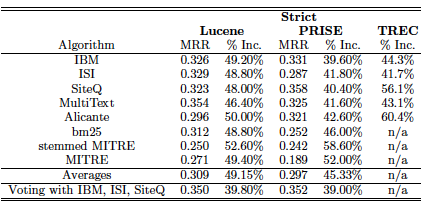 Evaluation on Oracle Docs
Overall
PRISE:
Higher recall, more correct answers
Overall
PRISE:
Higher recall, more correct answers
Lucene:
Higher precision, fewer correct, but higher MRR
Overall
PRISE:
Higher recall, more correct answers
Lucene:
Higher precision, fewer correct, but higher MRR
Best systems:
IBM, ISI, SiteQ
Relatively insensitive to retrieval engine
Analysis
Retrieval:
Boolean systems (e.g. Lucene) competitive, good MRR
Boolean systems usually worse on ad-hoc
Analysis
Retrieval:
Boolean systems (e.g. Lucene) competitive, good MRR
Boolean systems usually worse on ad-hoc

Passage retrieval:
Significant differences for PRISE, Oracle
Not significant for Lucene -> boost recall
Analysis
Retrieval:
Boolean systems (e.g. Lucene) competitive, good MRR
Boolean systems usually worse on ad-hoc

Passage retrieval:
Significant differences for PRISE, Oracle
Not significant for Lucene -> boost recall
Techniques: Density-based scoring improves
Variants: proper name exact, cluster, density score
Error Analysis
‘What is an ulcer?’
Error Analysis
‘What is an ulcer?’	
After stopping -> ‘ulcer’
Match doesn’t help
Error Analysis
‘What is an ulcer?’	
After stopping -> ‘ulcer’
Match doesn’t help
Need question type!!
Missing relations
‘What is the highest dam?’
Passages match ‘highest’ and ‘dam’ – but not together
Include syntax?
Learning Passage Ranking
Alternative to heuristic similarity measures
Identify candidate features
Allow learning algorithm to select
Learning Passage Ranking
Alternative to heuristic similarity measures
Identify candidate features
Allow learning algorithm to select
Learning and ranking:
Employ general classifiers
Use score to rank (e.g., SVM, Logistic Regression)
Learning Passage Ranking
Alternative to heuristic similarity measures
Identify candidate features
Allow learning algorithm to select
Learning and ranking:
Employ general classifiers
Use score to rank (e.g., SVM, Logistic Regression)
Employ explicit rank learner 
E.g. RankBoost
Shallow Features & Ranking
Is Question Answering an Acquired Skill?
Ramakrishnan et al, 2004
Full QA system described
Shallow processing techniques
Integration of Off-the-shelf components
Focus on rule-learning vs hand-crafting
Perspective: questions as noisy SQL queries
Architecture
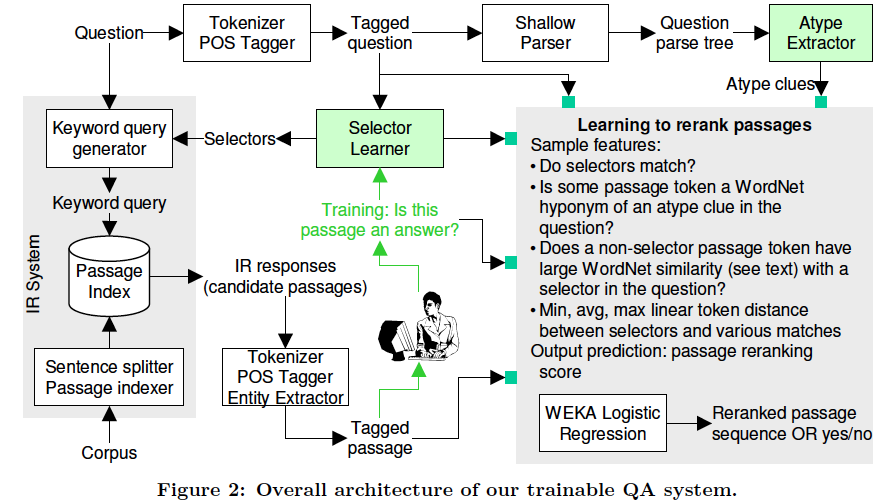 Basic Processing
Initial retrieval results:
IR ‘documents’:
3 sentence windows (Tellex et al)
Indexed in Lucene
Retrieved based on reformulated query
Basic Processing
Initial retrieval results:
IR ‘documents’:
3 sentence windows (Tellex et al)
Indexed in Lucene
Retrieved based on reformulated query
Question-type classification
Based on shallow parsing
Synsets or surface patterns
Selectors
Intuition:
‘Where’ clause in an SQL query – selectors
Selectors
Intuition:
‘Where’ clause in an SQL query – selectors
Portion(s) of query highly likely to appear in answer
Train system to recognize these terms 
Best keywords for query
Tokyo is the capital of which country?
Answer probably includes…..
Selectors
Intuition:
‘Where’ clause in an SQL query – selectors
Portion(s) of query highly likely to appear in answer
Train system to recognize these terms 
Best keywords for query
Tokyo is the capital of which country?
Answer probably includes…..
Tokyo+++
Capital+
Country?
Selector Recognition
Local features from query:
POS of word
POS of previous/following word(s), in window
Capitalized?
Selector Recognition
Local features from query:
POS of word
POS of previous/following word(s), in window
Capitalized?
Global features of word:
Stopword?
IDF of word
Number of word senses
Average number of words per sense
Selector Recognition
Local features from query:
POS of word
POS of previous/following word(s), in window
Capitalized?
Global features of word:
Stopword?
IDF of word
Number of word senses
Average number of words per sense 
Measures of word specificity/ambiguity
Selector Recognition
Local features from query:
POS of word
POS of previous/following word(s), in window
Capitalized?
Global features of word:
Stopword?
IDF of word
Number of word senses
Average number of words per sense 
Measures of word specificity/ambiguity
Train Decision Tree classifier on gold answers: +/-S
Passage Ranking
For question q and passage r, in a good passage:
Passage Ranking
For question q and passage r, in a good passage:
All selectors in q appear in r
Passage Ranking
For question q and passage r, in a good passage:
All selectors in q appear in r

r has answer zone A w/o selectors
Passage Ranking
For question q and passage r, in a good passage:
All selectors in q appear in r

r has answer zone A w/o selectors

Distances b/t selectors and answer zone A are small
Passage Ranking
For question q and passage r, in a good passage:
All selectors in q appear in r

r has answer zone A w/o selectors

Distances b/t selectors and answer zone A are small

A has high similarity with question type
Passage Ranking
For question q and passage r, in a good passage:
All selectors in q appear in r

r has answer zone A w/o selectors

Distances b/t selectors and answer zone A are small

A has high similarity with question type

Relationship b/t Qtype, A’s POS and NE tag (if any)
Passage Ranking Features
Find candidate answer zone A* as follows for (q.r)
Remove all matching q selectors in r
For each word (or compound in r) A
Compute Hyperpath distance b/t Qtype & A
Where HD is Jaccard overlap between hypernyms of Qtype & A
Passage Ranking Features
Find candidate answer zone A* as follows for (q.r)
Remove all matching q selectors in r
For each word (or compound in r) A
Compute Hyperpath distance b/t Qtype & A
Where HD is Jaccard overlap between hypernyms of Qtype & A
Compute L as set of distances from selectors to A*
Feature vector:
Passage Ranking Features
Find candidate answer zone A* as follows for (q.r)
Remove all matching q selectors in r
For each word (or compound in r) A
Compute Hyperpath distance b/t Qtype & A
Where HD is Jaccard overlap between hypernyms of Qtype & A
Compute L as set of distances from selectors to A*
Feature vector:
IR passage rank; HD score; max, mean, min of L
Passage Ranking Features
Find candidate answer zone A* as follows for (q.r)
Remove all matching q selectors in r
For each word (or compound in r) A
Compute Hyperpath distance b/t Qtype & A
Where HD is Jaccard overlap between hypernyms of Qtype & A
Compute L as set of distances from selectors to A*
Feature vector:
IR passage rank; HD score; max, mean, min of L
POS tag of A*; NE tag of A*; Qwords in q
Passage Ranking
Train logistic regression classifier
Positive example:
Passage Ranking
Train logistic regression classifier
Positive example: question + passage with answer
Negative example:
Passage Ranking
Train logistic regression classifier
Positive example: question + passage with answer
Negative example: question w/any other passage
Classification:
Hard decision: 80% accurate, but
Passage Ranking
Train logistic regression classifier
Positive example: question + passage with answer
Negative example: question w/any other passage
Classification:
Hard decision: 80% accurate, but
Skewed, most cases negative: poor recall
Passage Ranking
Train logistic regression classifier
Positive example: question + passage with answer
Negative example: question w/any other passage
Classification:
Hard decision: 80% accurate, but
Skewed, most cases negative: poor recall
Use regression scores directly to rank
Passage Ranking
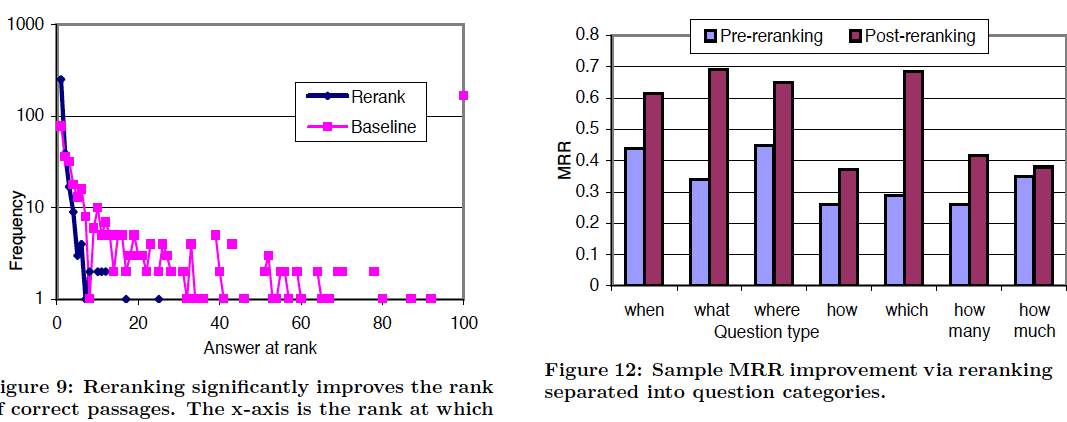 Reranking with Deeper Processing
Passage Reranking for Question AnsweringUsing Syntactic Structures and Answer Types
Atkolga et al, 2011

Reranking of retrieved passages
Integrates
Syntactic alignment
Answer type 
Named Entity information
Motivation
Issues in shallow passage approaches:
From Tellex et al.
Motivation
Issues in shallow passage approaches:
From Tellex et al.
Retrieval match admits many possible answers
Need answer type to restrict
Motivation
Issues in shallow passage approaches:
From Tellex et al.
Retrieval match admits many possible answers
Need answer type to restrict
Question implies particular relations
Use syntax to ensure
Motivation
Issues in shallow passage approaches:
From Tellex et al.
Retrieval match admits many possible answers
Need answer type to restrict
Question implies particular relations
Use syntax to ensure

Joint strategy required
Checking syntactic parallelism when no answer, useless
Current approach incorporates all (plus NER)
Baseline Retrieval
Bag-of-Words unigram retrieval (BOW)
Baseline Retrieval
Bag-of-Words unigram retrieval (BOW)

Question analysis: QuAn
ngram retrieval, reformulation
Baseline Retrieval
Bag-of-Words unigram retrieval (BOW)

Question analysis: QuAn
ngram retrieval, reformulation

Question analysis + Wordnet: QuAn-Wnet
Adds 10 synonyms of ngrams in QuAn
Baseline Retrieval
Bag-of-Words unigram retrieval (BOW)

Question analysis: QuAn
ngram retrieval, reformulation

Question analysis + Wordnet: QuAn-Wnet
Adds 10 synonyms of ngrams in QuAn

Best performance: QuAn-Wnet (baseline)
Dependency Information
Assume dependency parses of questions, passages
Passage = sentence
Extract undirected dependency paths b/t words
Dependency Information
Assume dependency parses of questions, passages
Passage = sentence
Extract undirected dependency paths b/t words
Find path pairs between words (qk,al),(qr,as)
Where q/a words ‘match’
Word match if a) same root or b) synonyms
Dependency Information
Assume dependency parses of questions, passages
Passage = sentence
Extract undirected dependency paths b/t words
Find path pairs between words (qk,al),(qr,as)
Where q/a words ‘match’
Word match if a) same root or b) synonyms
Later: require one pair to be question word/Answer term
Train path ‘translation pair’ probabilities
Dependency Information
Assume dependency parses of questions, passages
Passage = sentence
Extract undirected dependency paths b/t words
Find path pairs between words (qk,al),(qr,as)
Where q/a words ‘match’
Word match if a) same root or b) synonyms
Later: require one pair to be question word/Answer term
Train path ‘translation pair’ probabilities
Use true Q/A pairs, <pathq,patha>
GIZA++, IBM model 1
Yields Pr(labela,labelq)
Dependency Path Similarity
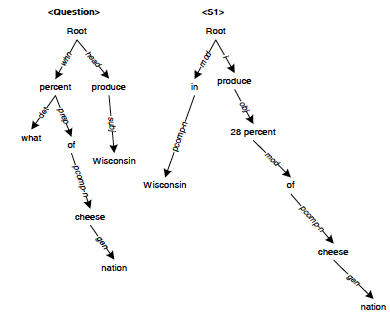 From Cui
Dependency Path Similarity
Similarity
Dependency path matching
Similarity
Dependency path matching
Some paths match exactly
Many paths have partial overlap or differ due to question/declarative contrasts
Similarity
Dependency path matching
Some paths match exactly
Many paths have partial overlap or differ due to question/declarative contrasts

Approaches have employed	
Exact match
Fuzzy match
Both can improve over baseline retrieval, fuzzy more
Dependency Path Similarity
Cui et al scoring
Sum over all possible paths in a QA candidate pair
Dependency Path Similarity
Cui et al scoring
Sum over all possible paths in a QA candidate pair
Dependency Path Similarity
Cui et al scoring
Sum over all possible paths in a QA candidate pair
Dependency Path Similarity
Atype-DP
Restrict first q,a word pair to Qword, ACand
Where Acand has correct answer type by NER
Dependency Path Similarity
Atype-DP
Restrict first q,a word pair to Qword, ACand
Where Acand has correct answer type by NER
Sum over all possible paths in a QA candidate pair
with best answer candidate
Dependency Path Similarity
Atype-DP
Restrict first q,a word pair to Qword, ACand
Where Acand has correct answer type by NER
Sum over all possible paths in a QA candidate pair
with best answer candidate
Comparisons
Atype-DP-IP
Interpolates DP score with original retrieval score
Comparisons
Atype-DP-IP
Interpolates DP score with original retrieval score

QuAn-Elim:
Acts a passage answer-type filter
Excludes any passage w/o correct answer type
Results
Atype-DP-IP best
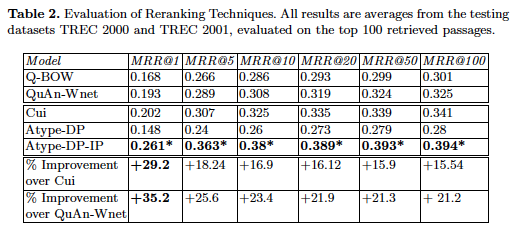 Results
Atype-DP-IP best
Raw dependency:‘brittle’; NE failure backs off to IP
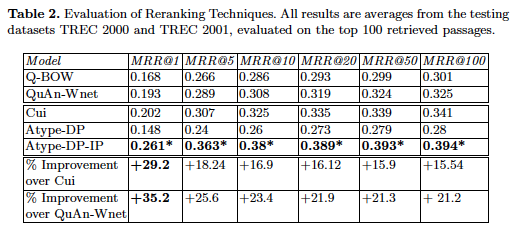 Results
Atype-DP-IP best
Raw dependency:‘brittle’; NE failure backs off to IP
QuAn-Elim: NOT significantly worse
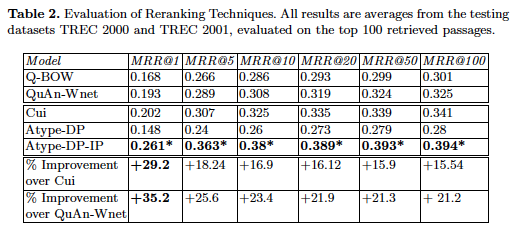